Problem Solving
Problems
On the next few slides, there are three different problems. Your class can chose one or more of the problems to figure out.
Reverse Pyramid
Have everyone stand in a pyramid shape, horizontally. 
Now flip the base and the apex of the pyramid by moving only three people! 
You cannot talk!
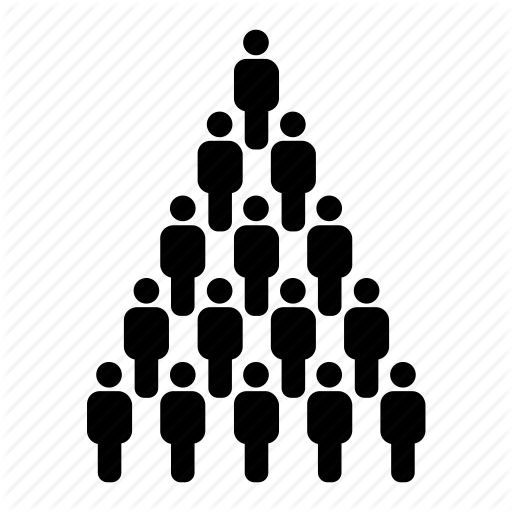 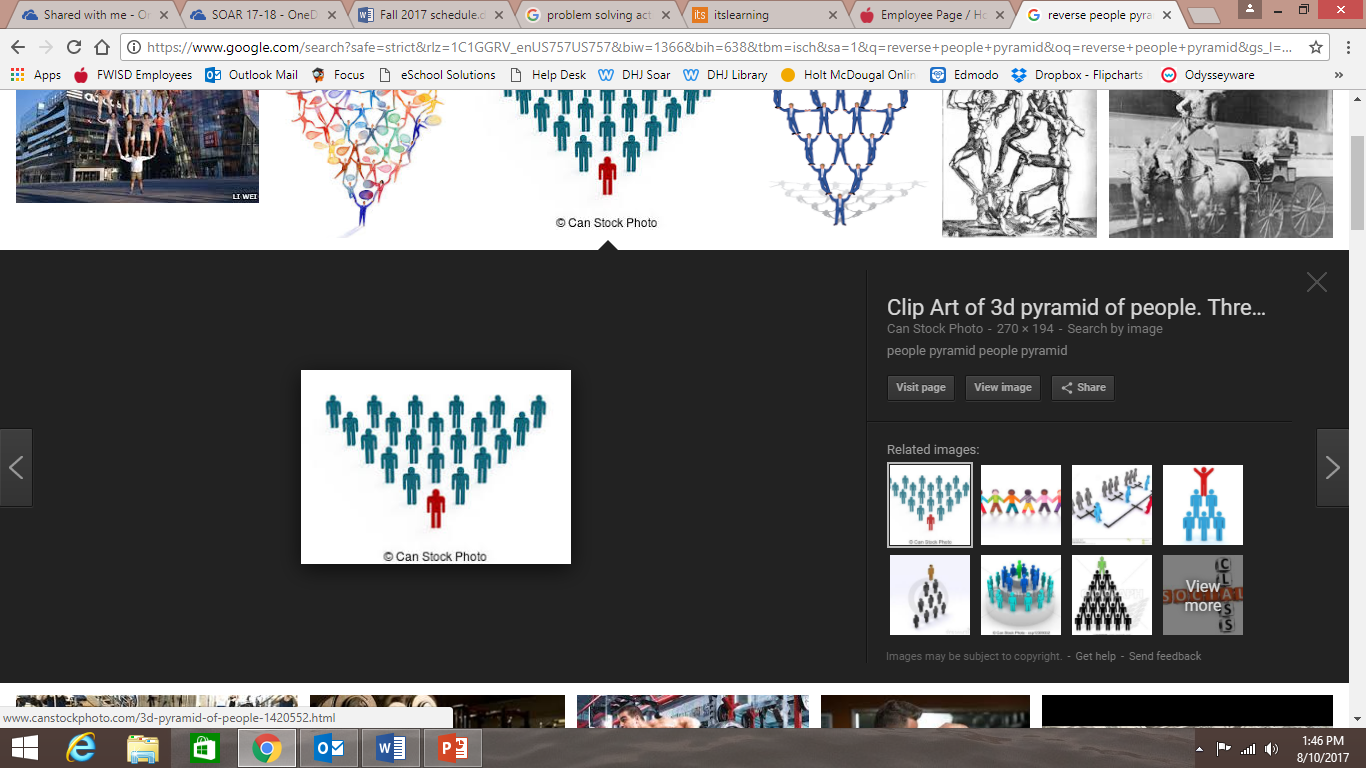 Human Knot
Have everyone stand in a circle and ask each person to hold hands with two people who aren’t directly next to them. 
When everyone is tangled together, ask everyone to untangle the knot without letting anyone's hand go to form a perfect circle.
Stranded
Either have the whole class work together or you can break up into 2 – 3 teams.
Your team has been stranded in the classroom. The doors are locked, and knocking down the doors or breaking the windows is not an option. Your team has 30 minutes to decide on 10 items in the classroom they need for survival; ranking them in order of importance. The goal of the game is to have everyone agree on the 10 items and their ranking by the end of the 30 minutes.
Discussion
Think about what steps you used to solve the problem(s).
As a class discuss how you solved the problem.
Are there any other ways that you can think of to solve these problems?
Exit Ticket
Think about one problem you are having in school right now.
Write down the problem and at least 2 solutions that you think you can try and use to solve your problem.